Embedding Preservability: Iframes in Complex Scholarly Publications
Karen Hanson1, Jonathan Greenberg2, Thib Guicherd-Callin3, Scott Witmer4, Angela T. Spinazzè5
1. Portico | 2. New York University Libraries | 3. LOCKSS | 4. University of Michigan Library | 5. ATSPIN consulting
What is a complex publication?
A common preservation challenge in complex publications: Iframes
Includes enhanced features such as:
embedded audio / video
non-linear navigation
data visualizations e.g., interactive maps 
supporting software, code, data
annotations and highlights
Challenging to preserve at scale
Typical iframe use: lacks context
Proposed iframe use: Enhancements to support preservability
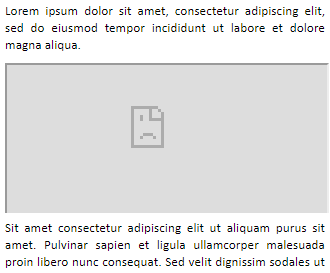 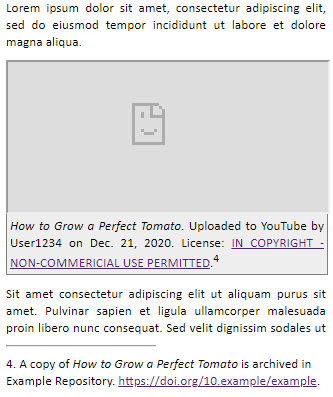 Populate the iframe title field to provide minimum information.
<iframe 
   href="{iframe-url}" 
   title="{title}"/>
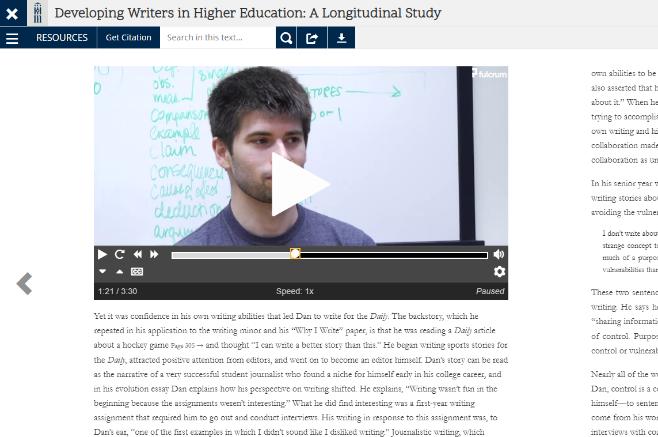 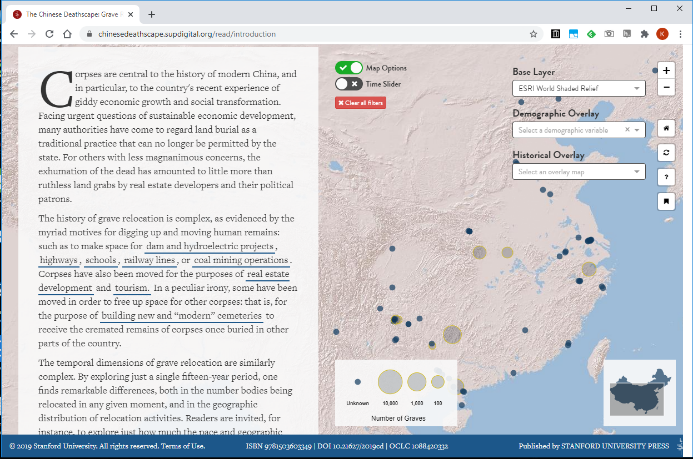 Add a caption to provide context, give users a chance of finding a copy of the material. Could be tagged to make it machine readable.
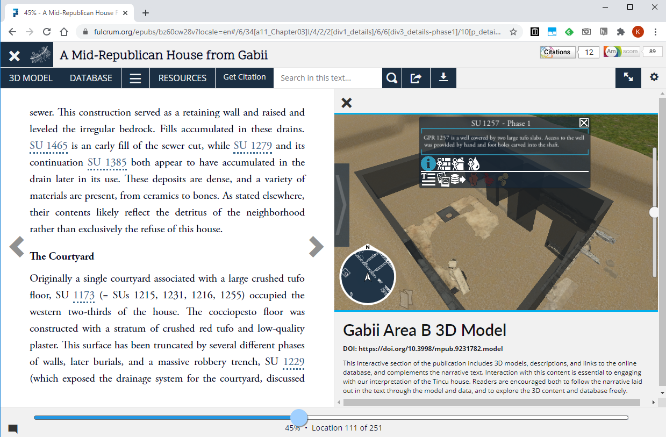 An iframe is a webpage that is visually embedded in HTML content e.g., a YouTube video. It’s vulnerable to link rot, which leaves only a URL as context.
Add a machine-readable license declaration to help harvesters determine license status of iframe content.
<iframe href="{iframe-url}"/>
Two projects examining complex publications
<a about="{iframe-url}" 
    rel="license"
    href="{license-uri}">  
{license-name}</a>
#2: Embed preservability
#1: Create publisher guidelines
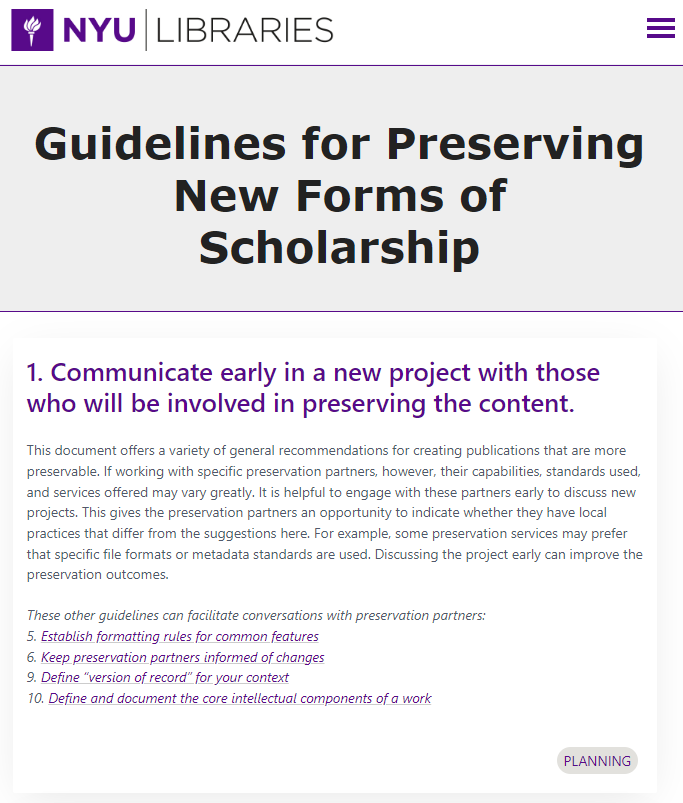 Examine complex publications 
Determine what aspects are difficult to preserve at scale 
Use this to develop guidelines that publishers and authors can use to improve preservability of publications
Embed preservation experts in publisher workflows and work with publisher platforms 
Learn about what is plausible to implement to improve preservability 
Iterate on the guidelines
Provide a persistent link to a downloadable version of the resource or underlying data in the caption or  via a footnote or citation. This could also be a web archive link for the resource.
Publication screenshots from: https://doi.org/10.3998/mpub.10079890, https://doi.org/10.3998/mpub.9231782, and https://doi.org/10.21627/2019cd 
Guidelines for Preserving New Forms of Scholarship: https://doi.org/10.33682/221c-b2xj
Presented at iPRES 2023, Illinois | September 20, 2023
[Speaker Notes: Hi I'm Karen Hanson I'm the Lead Research Developer for Portico, and I'm presenting a poster on behalf of a project that I'm participating in. The poster is titled Embedding Preservability: Iframes in Complex Scholarly Publications.]